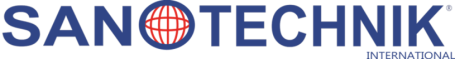 PRODUKTDATENBLATT
4 regulierbare Seitendüsen
2 Düsen für Rückenmassage
2 Düsen für Fuß Massage
Pneumatische Steuerung
Made in Austria
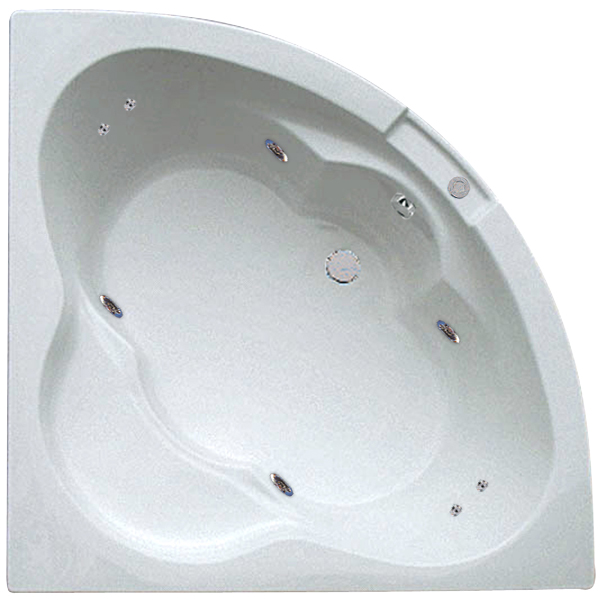 Stand: Juni 2023